Recent Progress and Future Directions in Online MatchingPart II: Stochastic Model
Zhihao Tang

Institute of Theoretical Computer Science
Key Lab of Interdisciplinary Research of Computation and Economics
Shanghai University of Finance and Economics
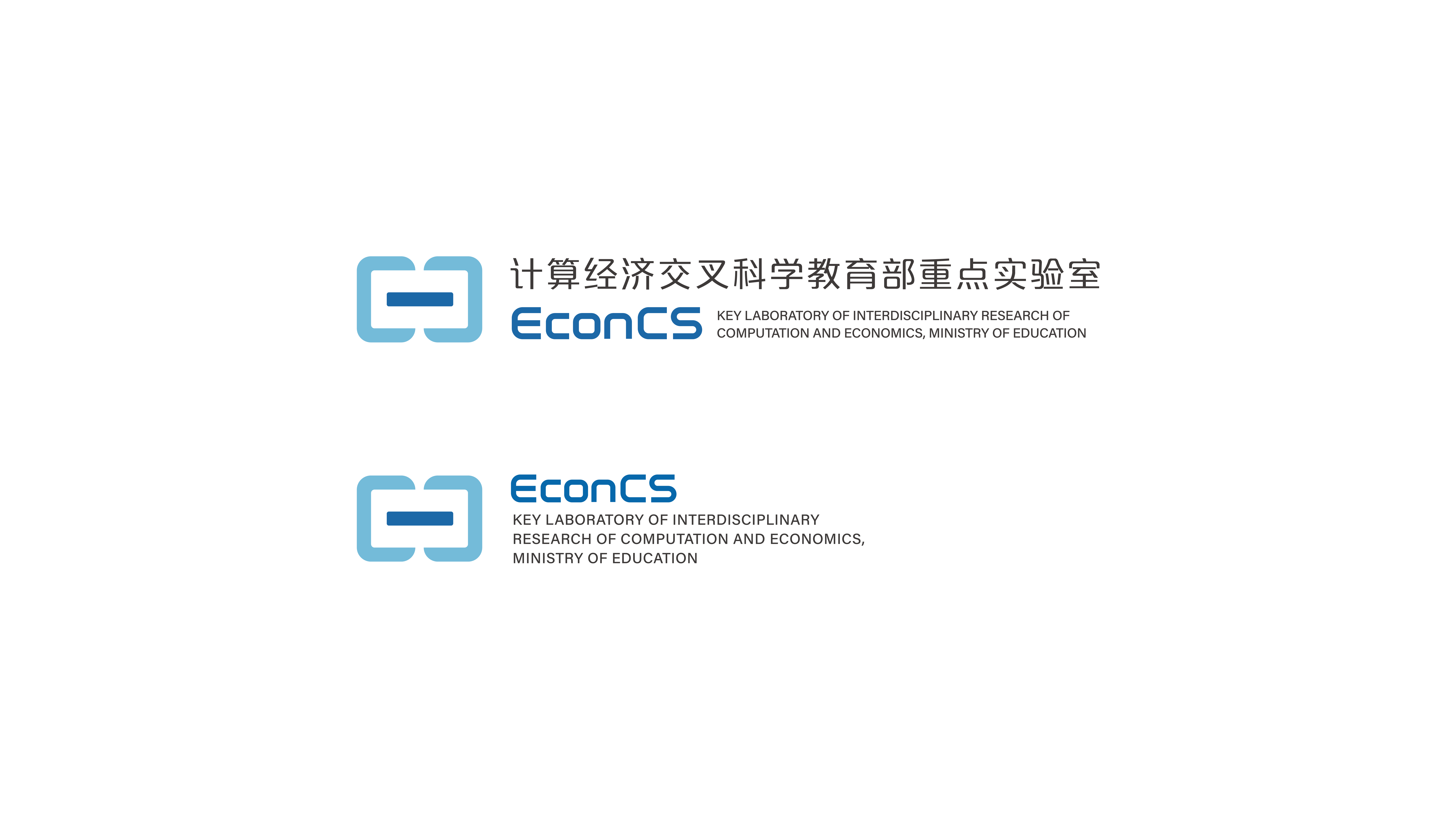 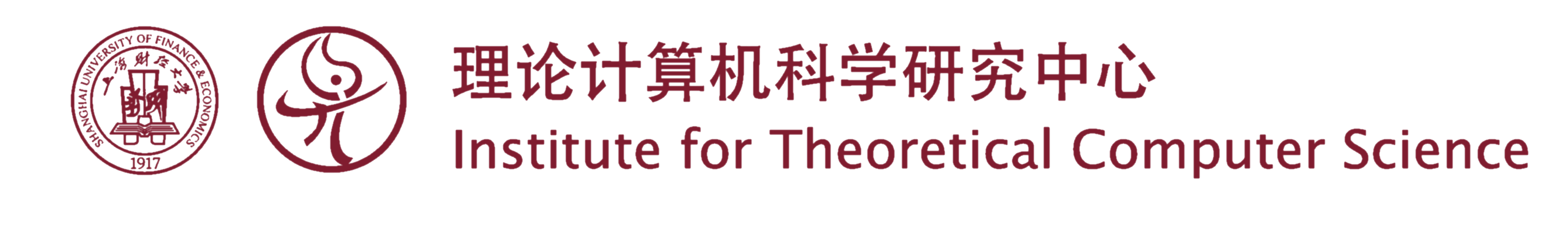 Outline
Classical models
Random arrival, unknown / known i.i.d., 
non-i.i.d., non-i.i.d. random arrival
Fully Online Matching with Stochastic Arrivals and Departures
Stochastic rewards
Online advertising, click transfer
Edge-weighted: prophet matching, edge arrivals / vertex arrivals
Give a flavor
“Best order”, semi-online
Kidney exchange / dating / free lancer
Stochastic Arrivals
1
2
1
3
2
j
4
3
Stochastic Graph
Type graph
4
Stochastic Arrivals
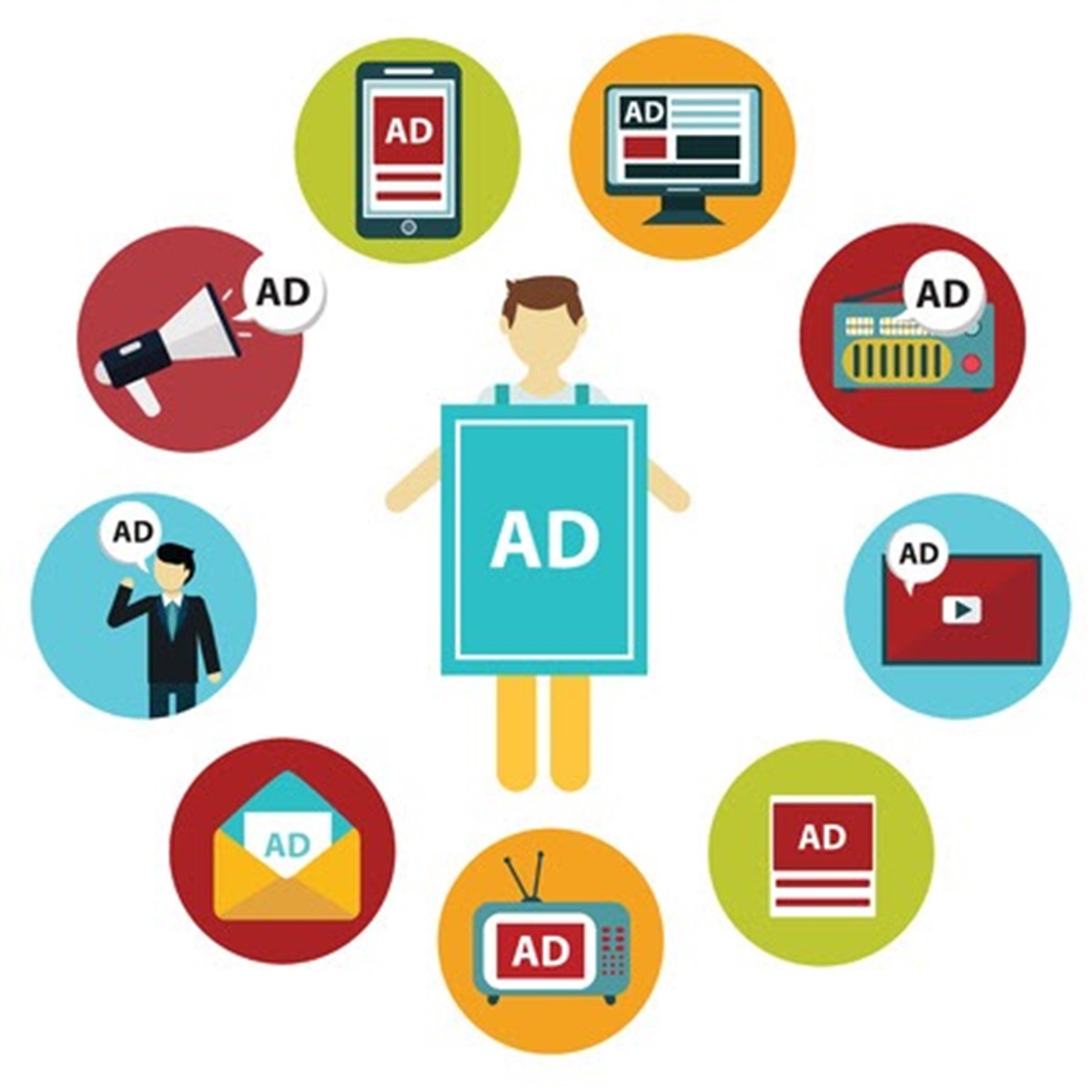 Known distributions
Recall that Ranking is (1-1/e) competitive

Question: can we utilize the stochastic information to surpass the barrier?
I.I.D arrivals
I.I.D arrivals
I.I.D arrivals
Edge-weighted graphs			integral arrival rate	general case
[Haeupler, Mirrokni, Zadimoghaddam, 2011]	0.667			
[Brubach, Sankararaman, Srinivasan, Xu, 2020] 	0.705
[Huang, Shu, Yan, 2022]				-			0.706 (free disposal)
[Yan, 2024]								0.645
[Qiu, Feng, Zhou, Wu, 2023]	Talk on Thursday!			0.650 

* Remark: [Huang, Shu, Yan, 2022] provided a 0.703 upper bound for the edge-weighted case; 
separates the general case from the integral arrival case;
also separates the free disposal setting from the no free disposal setting.
Non-I.I.D arrivals
Unweighted / Vertex-weighted graphs
[T., Wu, Wu, 2022]				[0.666, 0.75]

Edge-weighted graphs (aka. Prophet Matching)
	a generalization of prophet inequality	
[Feldman, Gravin, Lucier, 2014]			0.5	for combinatorial auctions
[Ehsani, Hajiaghayi, Kesselheim, Singla, 2018]	1-1/e	under random arrival
I.I.D. Arrivals & Vertex-weighted
Basic LP Relaxation
One-choice Algorithm
Probability type j arrives
Probability j proposes to i
Stronger LP Relaxations
[Brubach, Sankararaman, Srinivasan, Xu, 2020]:

Yes, there exists a 0.7299 competitive algorithm using a stronger LP.
Stronger LP Relaxations
[Huang, Shu, 2019]:
Poisson arrival = I.I.D. arrival asymptotically
Stronger LP
Stronger Rounding Schemes
Two-choice Algorithms:
[Feldman, Mehta, Mirrokni, Muthukrishnan, 2009]
[Manshadi, Oveis Gharan, Saberi, 2012]
[Jaillet, Lu, 2014]
[Brubach, Sankararaman, Srinivasan, Xu, 2020]
[Huang, Shu, 2021]
[Yan, 2024]
[Qiu, Feng, Zhou, Wu, 2023]
[Speaker Notes: Open Question 3. Find a better algorithm or analysis that can capture the power of more than two matchings.]
Stronger Rounding Schemes
Two-choice Algorithms:
[Feldman, Mehta, Mirrokni, Muthukrishnan, 2009]
[Manshadi, Oveis Gharan, Saberi, 2012]
[Jaillet, Lu, 2014]
[Brubach, Sankararaman, Srinivasan, Xu, 2020]
[Huang, Shu, 2019]
[Yan, 2024]
[Qiu, Feng, Zhou, Wu, 2023]
Multi-choice Algorithms:
[Huang, Shu, Yan, 2022]
[T., Wu, Wu, 2022]
* Remark: Both work utilize the Online Correlated Selection (OCS) technique
Mehta Open Question 3: 

Find a better algorithm or analysis that can capture the power of more than two matchings.
[Speaker Notes: Open Question 3. Find a better algorithm or analysis that can capture the power of more than two matchings.]
Non-I.I.D. Edge-weighted
Ex-ante Relaxation
Online Contention Resolution Scheme
[Speaker Notes: Todo: Informally tell what OCRS does, without explaining its detailed form.]
Online Contention Resolution Scheme
[Speaker Notes: Todo: Informally tell what OCRS does, without explaining its detailed form.]
Online Contention Resolution Scheme
[Speaker Notes: Todo: Informally tell what OCRS does, without explaining its detailed form.]
Pricing-based Approach
Other Generalizations
General Arrival Models
General vertex arrival
[Ezra, Feldman, Gravin, T., 2022]	OCRS approach 	adversarial arrival
[Fu, T., Wu, Wu, Zhang, 2021]	OCRS approach 	random arrival

Fully online matching
[Li, Wang, Yan, 2023]		Stochastic arrivals and departure

Edge arrival
[Gravin, Wang, T., 2021]		Beating 0.5 for unweighted graphs
[Gravin, Wang, 2023]		Pricing-based approach
[Ezra, Feldman, Gravin, T., 2022]	OCRS approach	adversarial arrival
[MacRury, Ma, Grammel, 2023]	OCRS approach	random arrival
Other Stochastic Settings
Online Submodular Welfare Maximization [Kapralov, Post, Vondrak, 2012]	
Greedy is (1-1/e)-competitive in the i.i.d. setting
	Computationally optimal, even for coverage functions
Open Question: can we surpass the 1-1/e barrier with infinite computational power? For instance, with an oracle solving submodular function maximization.
Stochastic Rewards [Mehta, Panigrahi, 2012]
Setting: each edge is associated with a successful probability
Motivation: online advertising, pay-per-click
[Mehta, Waggoner, Zadimoghaddam, 2014]
[Huang, Zhang, 2020]
[Goyal, Udwani, 2022]
[Huang, Jiang, Shen, Song, Wu, Zhang, 2023]		Talk on Thursday!
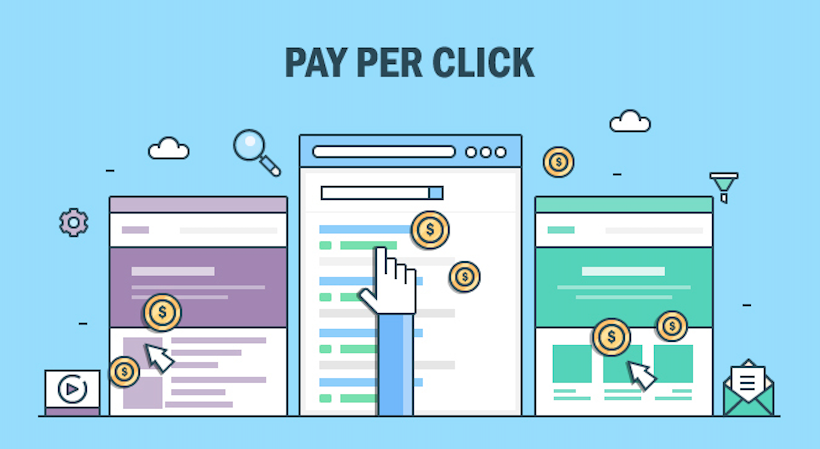 Query-commit Models
Motivations
In certain scenarios, one has to probe in order to see if an edge exists.
But, if an edge exists, we then have to select it.

Examples:
Kidney Exchange
Online Dating
Online Labor Market (Gig Economy)
…
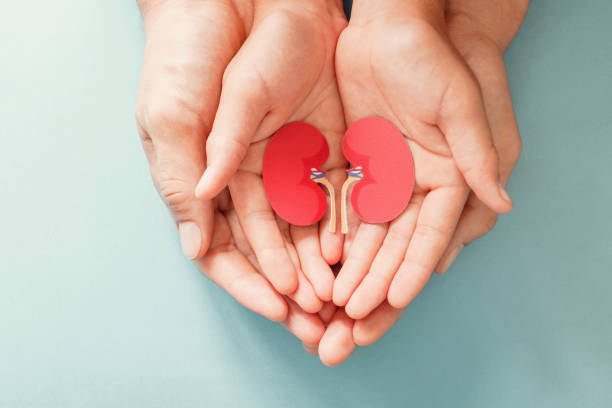 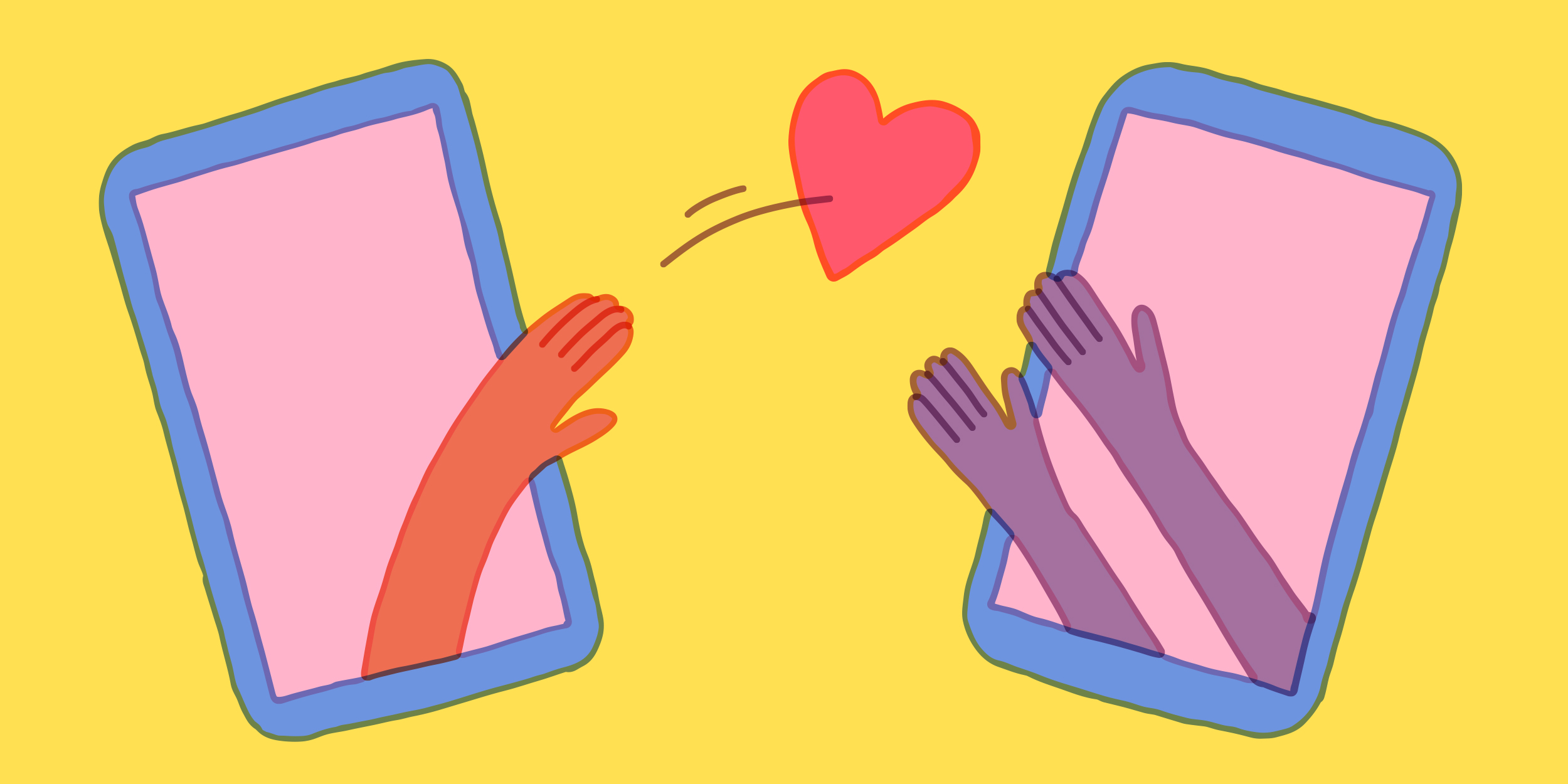 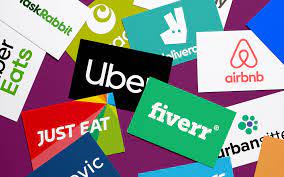 Stochastic Query-commit
(1, 0.5)
First query (cd), then (ab).
ALG = 3;
OPT = 4. (for this realization)
b
a
b
a
2
2
(2, 1)
(2, 0.5)
d
c
d
c
3
(3, 0.3)
Stochastic Query-commit
Connections to Online Stochastic Matching
Oblivious Matching
Summary
Model: known stochastic information
I.I.D., Unknown I.I.D. / Random arrival model
Stochastic arrivals / Query-commit

Techniques: LP relaxation + Rounding
Online Correlated Selection / Online Contention Resolution Scheme
Unweighted/vertex-weighted graphs: vertex-wise analysis
Edge-weighted graphs: edge-wise analysis
Computational Complexity of Online Optimum
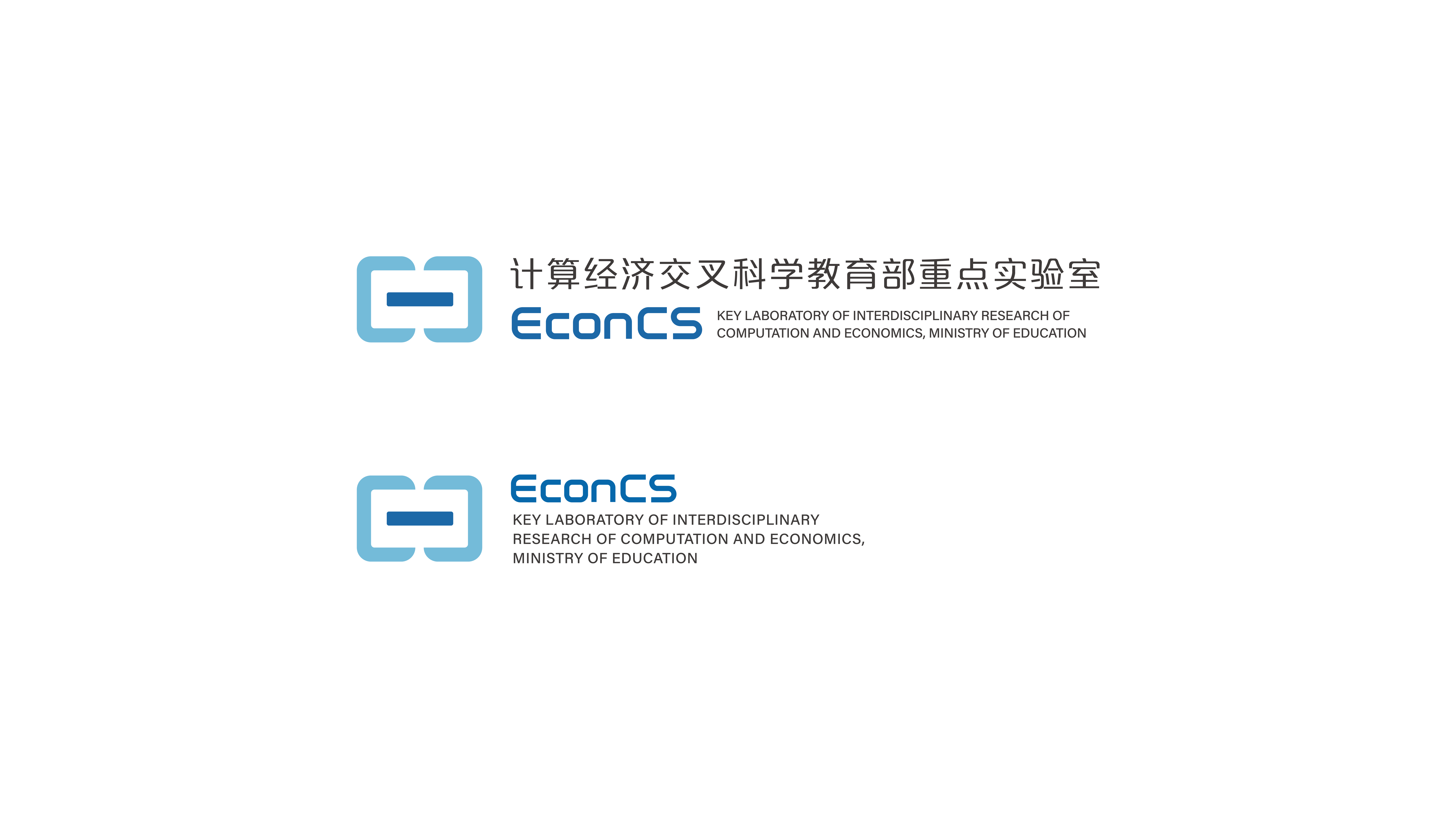 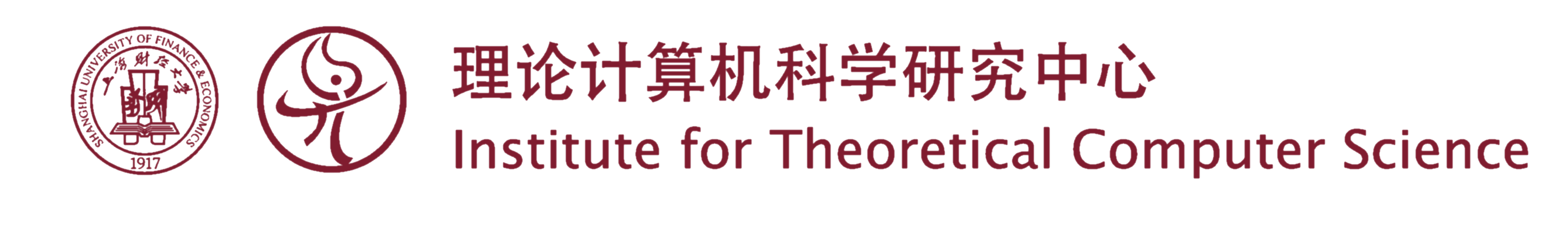 Thank You! Questions?